Развитие связной речи  детей дошкольного возраста посредством театрализованной деятельности
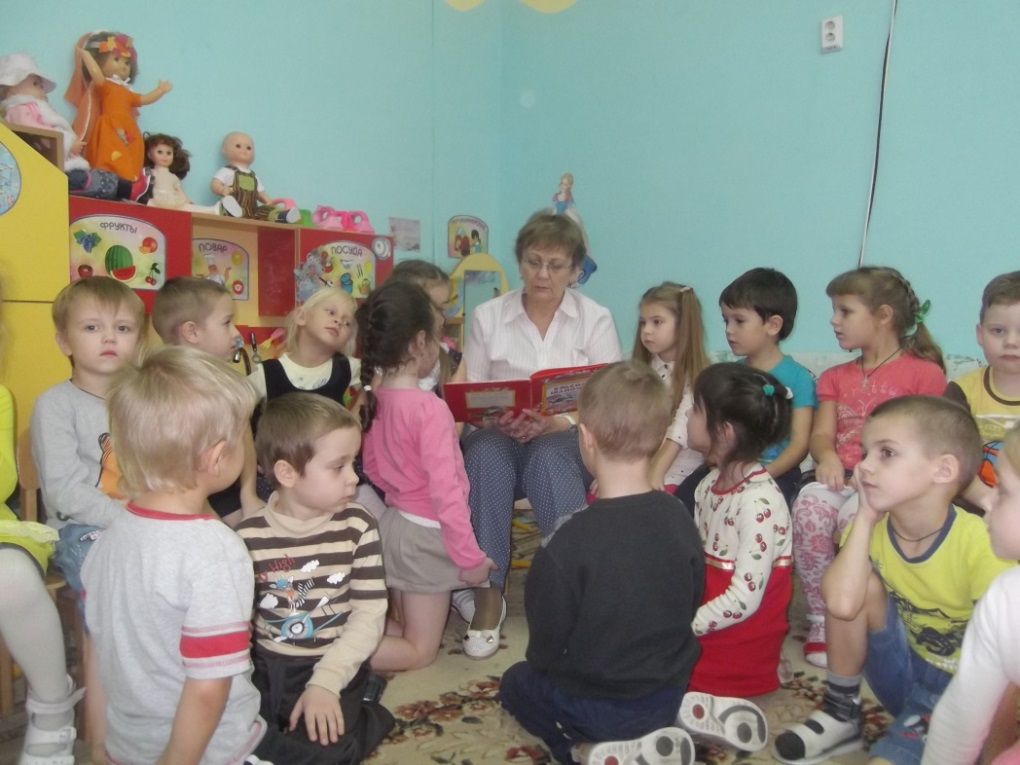 Подготовила: воспитатель МБОУ «Начальная школа – детский сад №44» г. Белгорода 
Маркова Татьяна Александровна
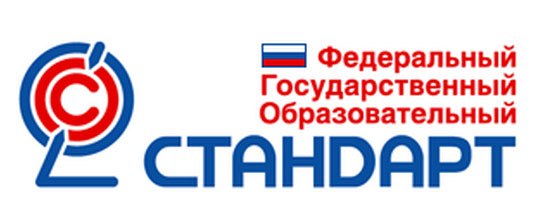 Речевое развитие  включает:
владение речью как средством общения и культуры; 
обогащение активного словаря; 
развитие связной, грамматически правильной диалогической и монологической речи; 
развитие речевого творчества; 
знакомство с книжной культурой, детской литературой, понимание на слух текстов различных жанров детской литературы; 
формирование звуковой аналитико-синтетической активности как предпосылки обучения грамоте;
развитие звуковой и интонационной культуры речи, фонематического слуха.
Целевые ориентиры:
«Ребенок достаточно хорошо владеет устной речью, может выражать свои мысли и желания, использовать речь для выражения своих мыслей, чувств и желаний, построения речевого высказывания в ситуации общения, выделять звуки в словах, у ребенка складываются предпосылки грамотности»
(ФГОС ДО).
Тема: Развитие связной речи  детей дошкольного возраста посредством театрализованной деятельности
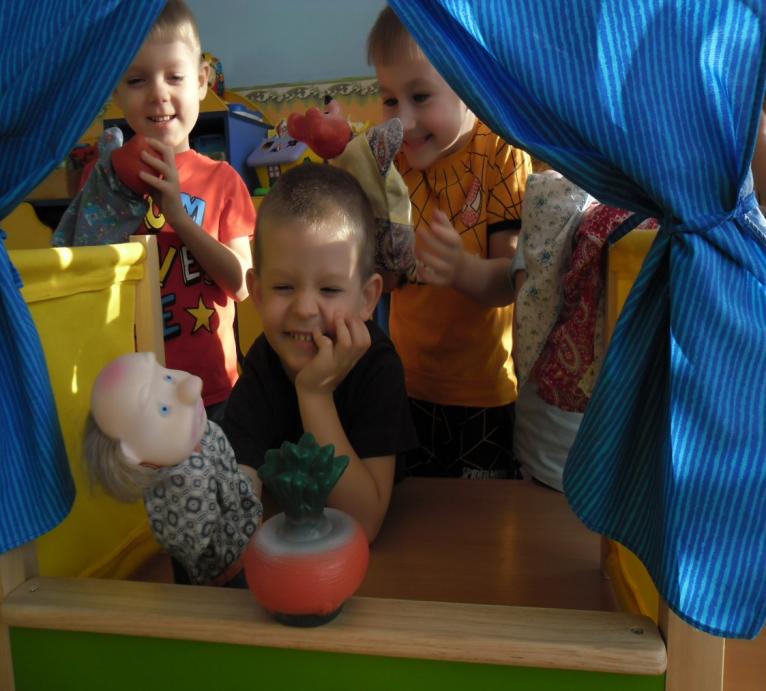 Актуальность проблемы речевого развития
Проблема речевого развития детей дошкольного возраста на сегодняшний день очень актуальна, т.к. процент дошкольников с различными речевыми нарушениями остается стабильно высоким. 

• Овладение родным языком является одним из важных приобретений ребенка в дошкольном детстве. 
• В современном дошкольном образовании речь рассматривается как одна из основ воспитания и обучения детей. 
• Речь – это инструмент развития высших отделов психики. 
• С развитием речи связано формирование как личности в целом, так и во всех основных психических процессов. 
• Обучение дошкольников родному языку должно стать одной из главных задач в подготовке детей к школе. 
• Главной задачей развития связной речи ребенка в дошкольном возрасте является совершенствование монологической речи. Все вышеназванные виды речевой деятельности актуальны при работе над развитием связной речи детей.
Основные составляющие речевой развивающей среды дошкольного образовательного учреждении:
целенаправленная и систематическая работа над речевым развитием детей во всех видах детской деятельности;
обеспечение развивающей предметно-пространственной среды в ДОУ;
правильная речь взрослых;
участие родителей в речевом воспитании детей.
Условия
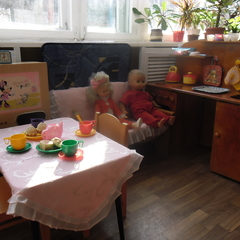 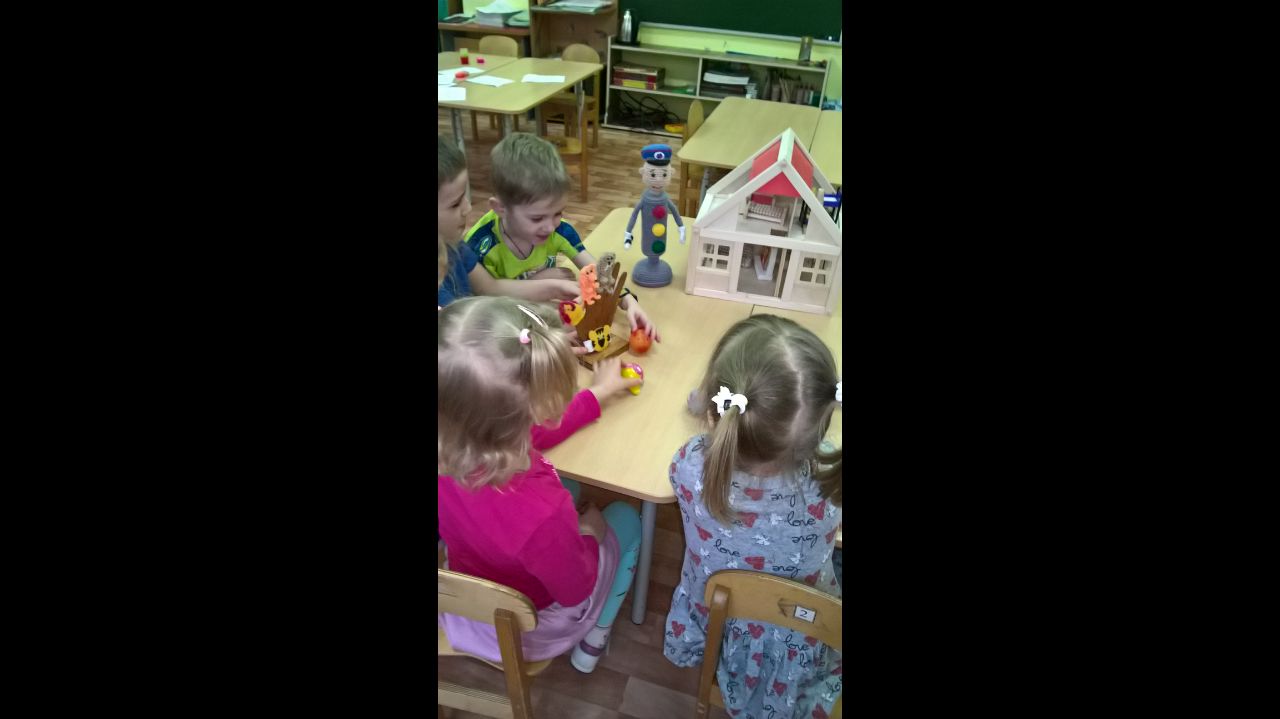 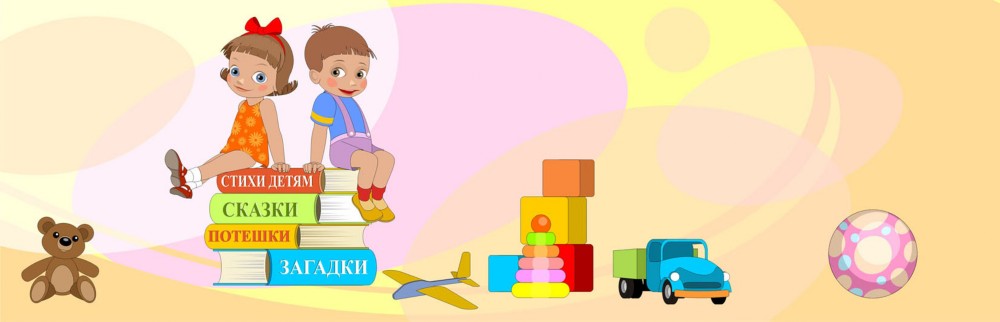 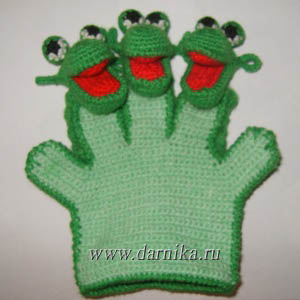 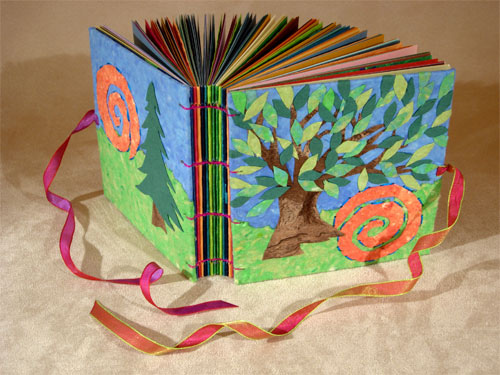 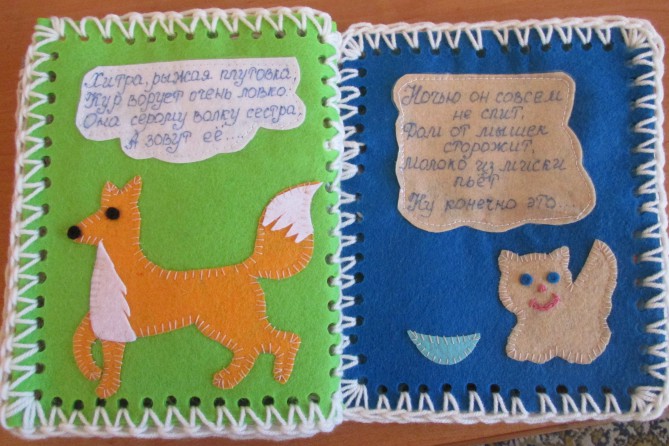 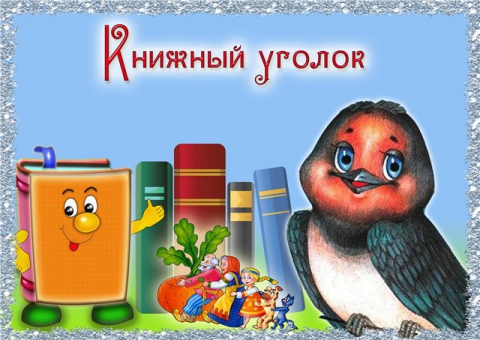 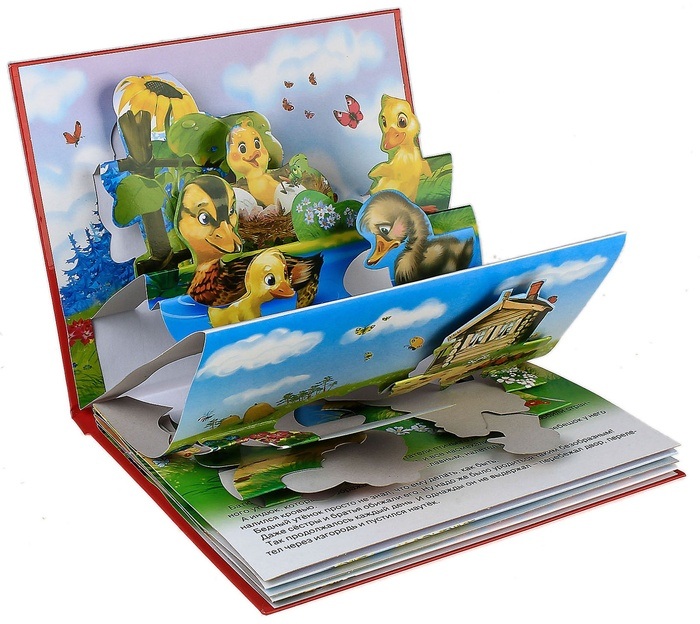 Целенаправленная и систематическая работа над речевым развитием детей во всех видах детской деятельности
1. Образовательная ситуация и ситуация общения
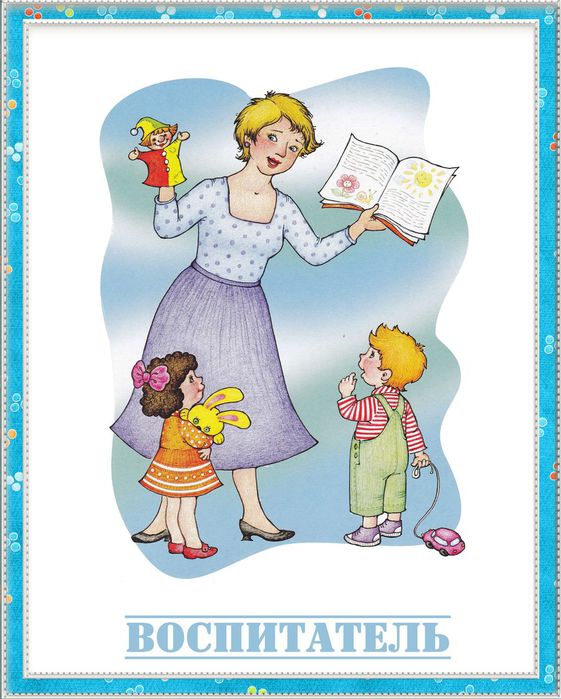 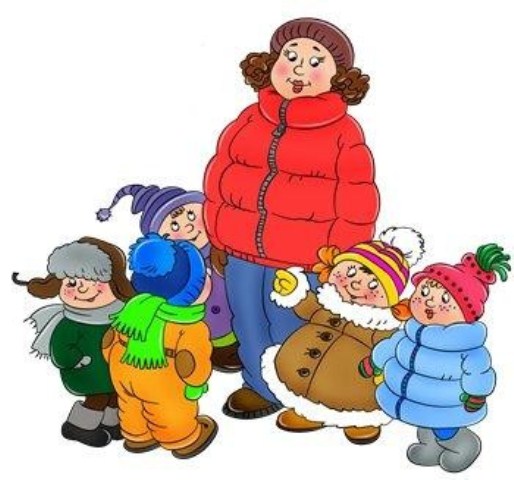 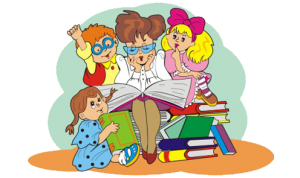 Речевое развитие в самостоятельной деятельности детей
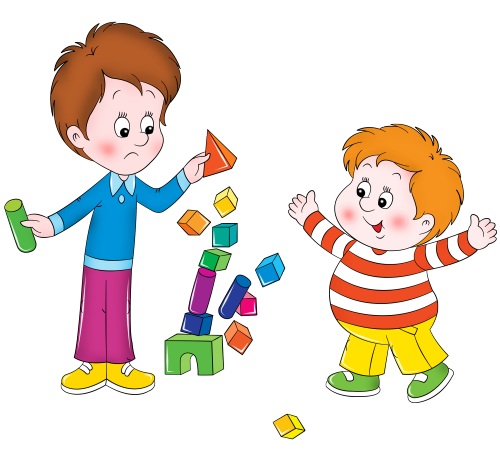 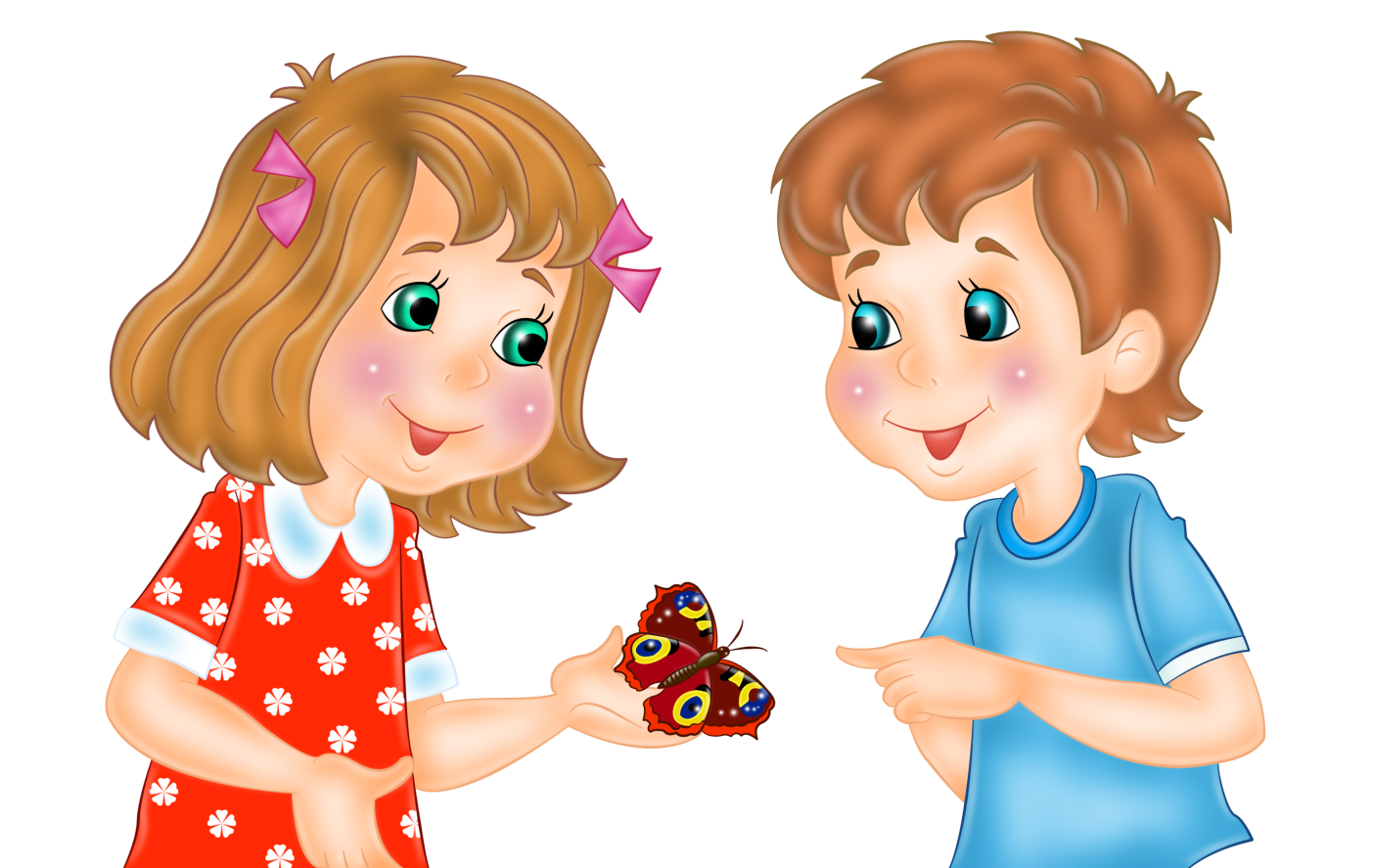 Планирование работы по РРв режимных моментах:
утром — индивидуально-коррекционную работу по различным речевым задачам, дидактические развивающие игры, игры-хороводы, подвижные игры со словами;
на первой прогулке — наблюдения за явлениями природы и общественной жизни, художественное слово, которое сопровождает самостоятельную активную речевую деятельность детей, поручения воспитателя с отчетом об их выполнении;
на второй прогулке — индивидуально-коррекционную работу по развитию речи, игровую деятельность, выполнение трудовых поручений с отчетом об их выполнении;
вечером — художественно-речевую деятельность: чтение и рассказывание художественных произведений, заучивание стихов, игры-драматизации, различные виды театра, игровую деятельность, просмотр телевизионного передач, видеофильмов.
*  Из всех перечисленных видов работы ежедневно планируется 2 -3 вида.
Проектная деятельность
Цель: Внедрение в работу театрализованных игр, как средство всестороннего развития речи детей
Задачи:
Способствовать развитию диалогической, монологической речи, а так же коммуникативных способностей детей.
Совершенствовать лексико-грамматический строй речи.
Формировать выразительную речь детей (изменять высоту тона речи, темпа, ритма речи).
Закреплять знания детей о сказках Ш. Перро,   В.Г. Сутеева, русских народных сказках.
Способствовать развитию творческого воображения и мышления.
Формировать положительно эмоциональное отношение к театрализованным играм, песням, танцам, игре на детских музыкальных инструментах.
Этапы работы над проектом
1 этап: 
Подбор книг, иллюстраций. мультфильмов по сказкам Ш. Перро, В.Г. Сутеева, Русских народных сказок.
Разработка сценариев  сказок.
Консультации для родителей «В мире сказок», и другие.
2 этап
Экскурсия в библиотеку. Тема «Что такое сказки?».
Выставка книжек-малышек.
Выставка рисунков «Мой любимый сказочный герой».
Презентация «Знакомьтесь – Ш.Перро», «Знакомьтесь – В.Г. Сутеев».
Выставка книг в книжном уголке группы, рассматривание иллюстраций, чтение сказок Ш.Перро, В.Г. Сутеева.
Просмотр мультфильмов по сказкам Ш.Перро,            В.Г. Сутеева.
Выбор сказок для постановка спектакля.
Распределение ролей.
Изготовление декораций, костюмов.
Речь ребенка и различные виды театра
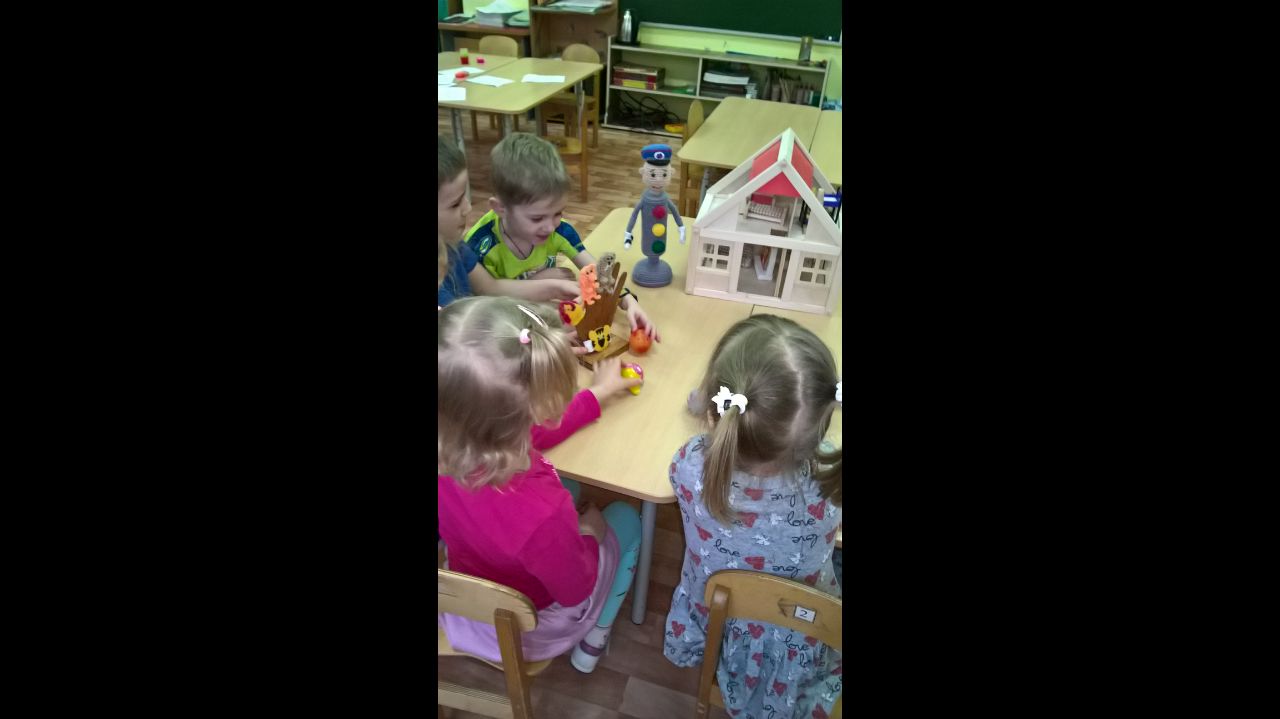 Пальчиковый    театр
	Способствует развитию речи, 	внимания, памяти;
		формирует 	пространственные 	представления;
		развивает ловкость, 	точность, выразительность, 	координацию движений;
	 	повышает 	работоспособность, тонус 	коры головного мозга.
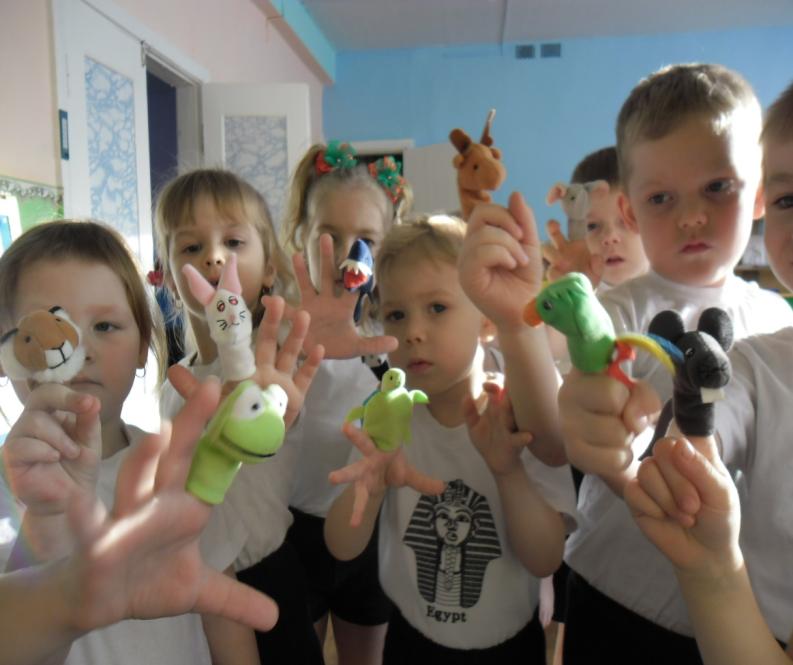 Театр картинок и фланелеграф
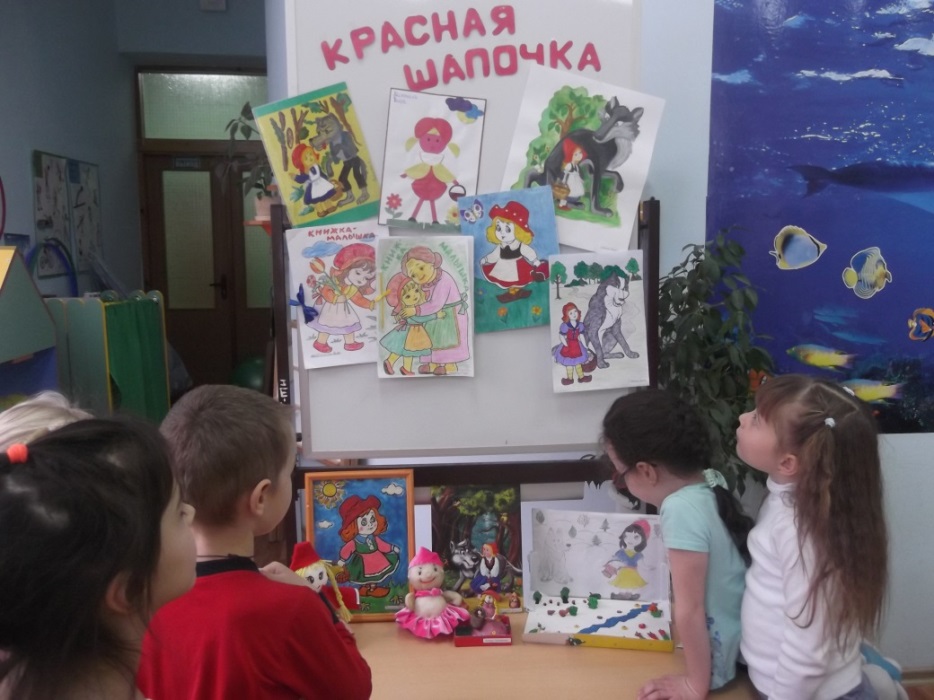 Развивают творческие способности;
Содействуют эстетическому воспитанию;
Развивают ловкость, умение управлять своими движениями, концентрировать внимание на одном виде деятельности.
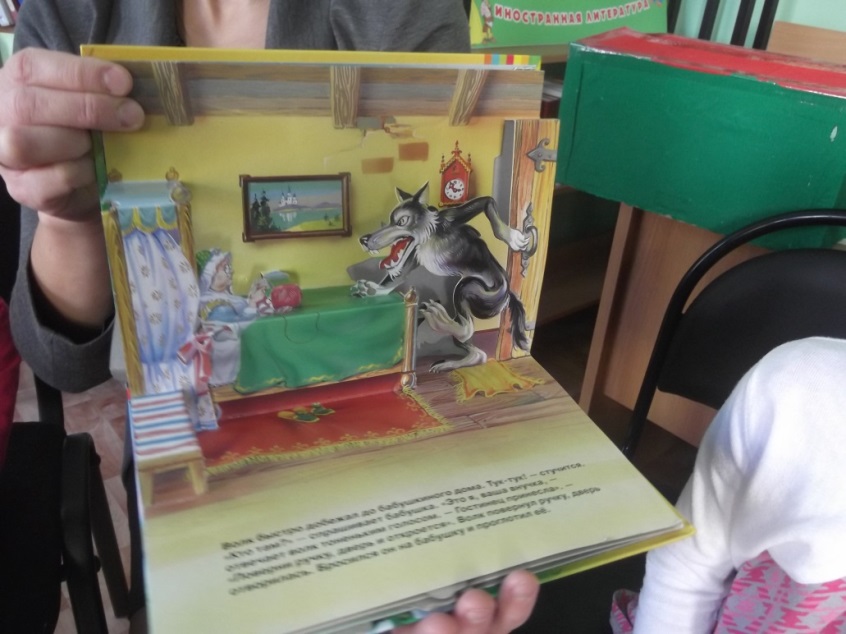 Театр на перчатке
Оказывает потрясающее терапевтическое воздействие: помогает бороться с нарушениями речи, неврозами;
Помогает справиться с переживаниями, страхами;
Перчаточная кукла передает весь спектр эмоций, которые испытывают дети.
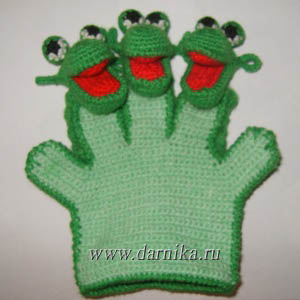 Театр кукол Би-ба-бо
Посредством куклы, одетой на руку, дети говорят о своих переживаниях, тревогах и радостях, поскольку полностью отождествляют себя( свою руку) с куклой.
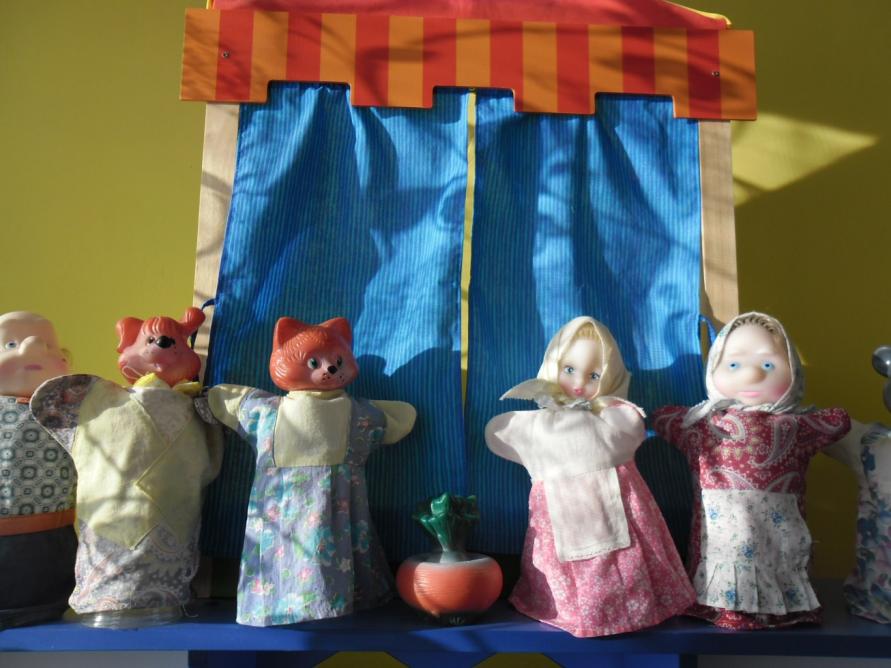 Игры -драматизации – по сказкам  «Колобок», «Красная Шапочка», «Колосок», «Кто сказа «Мяу»?Самый «разговорный»вид театрализованнойдеятельности.
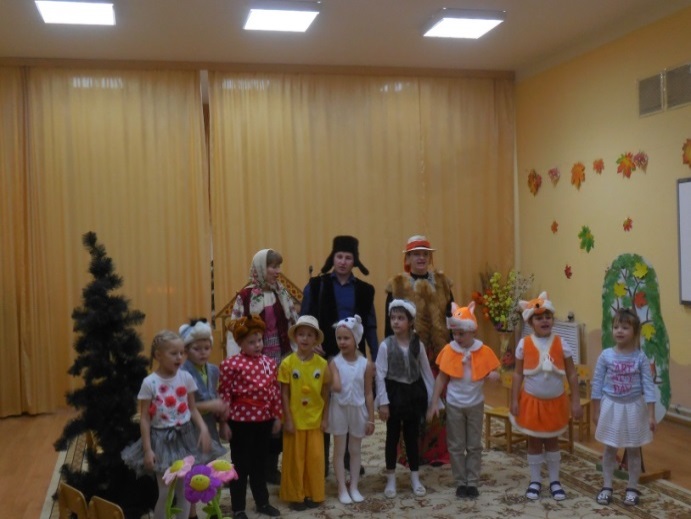 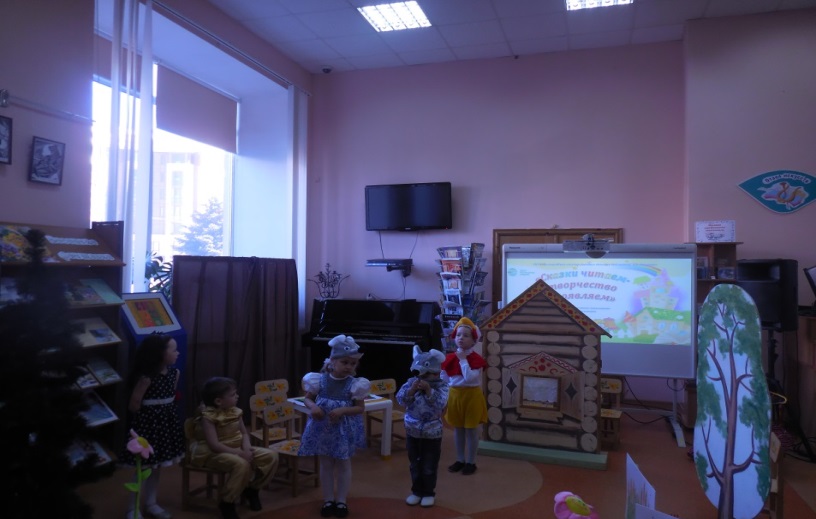 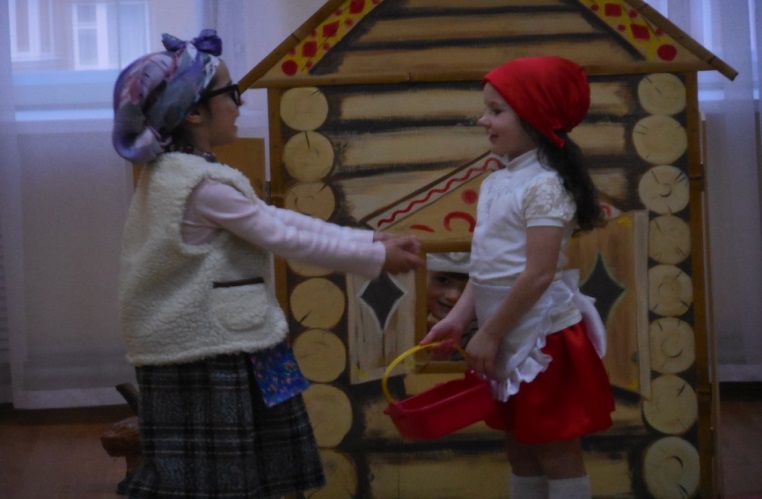 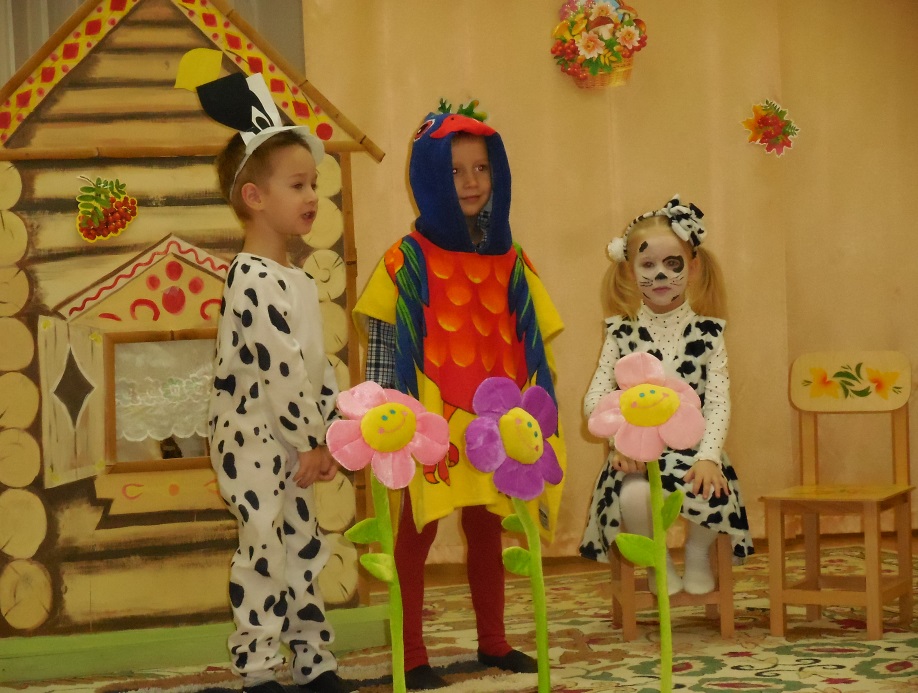 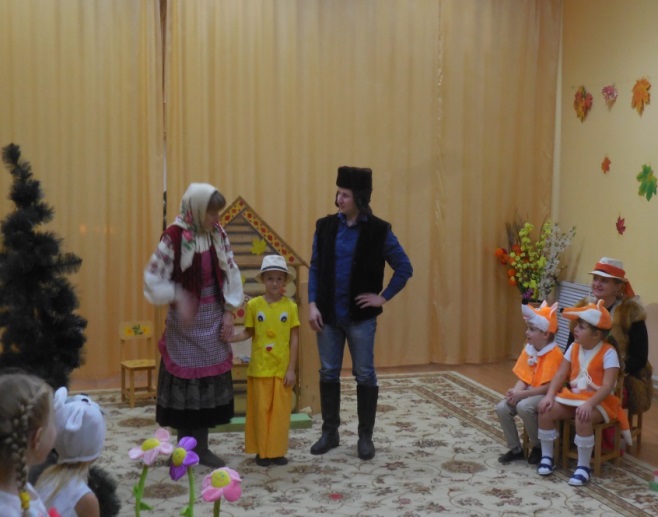 Театрализованная деятельность-это…
…не просто игра!
  	 	Это прекрасное средство для 				интенсивного развития речи детей, обогащения словаря, развития мышления, воображения, творческих способностей.
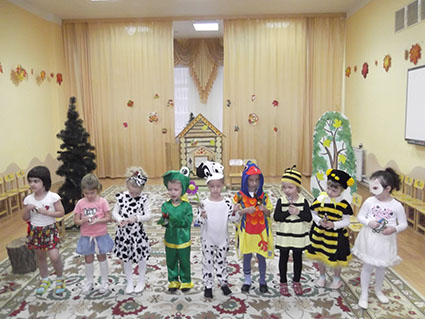 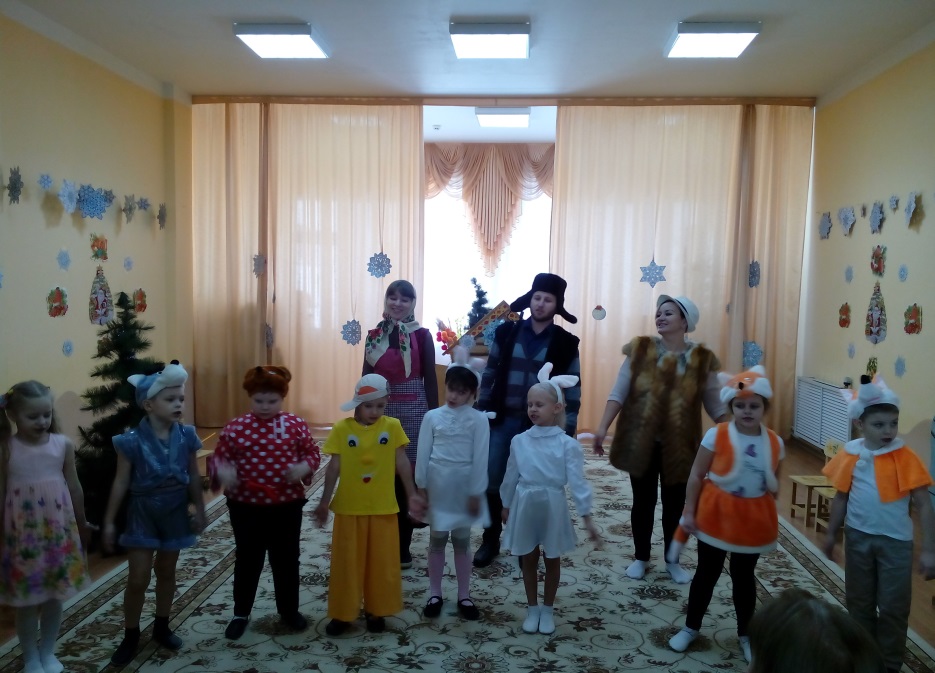 Единые принципы планирования работы по РР
Спасибо за внимание!
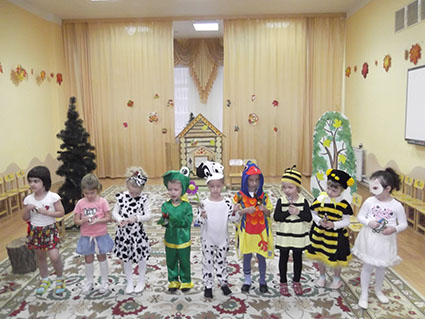 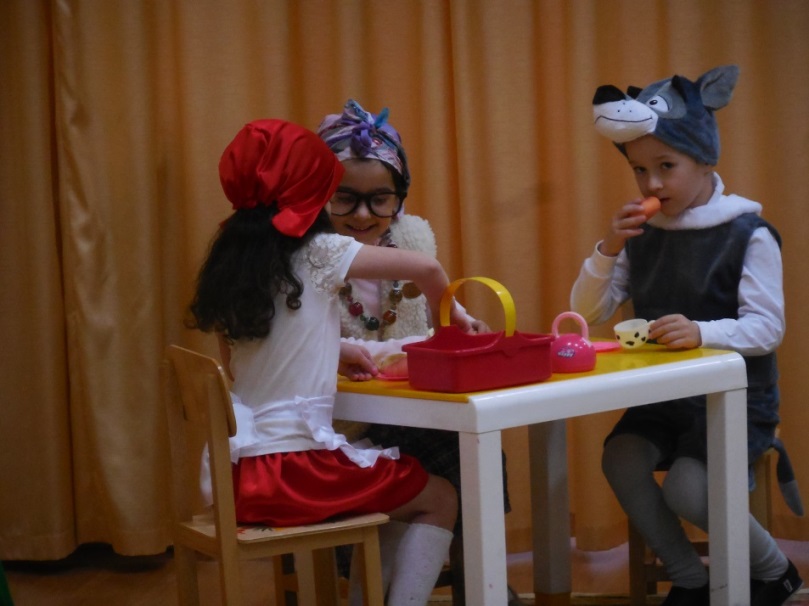 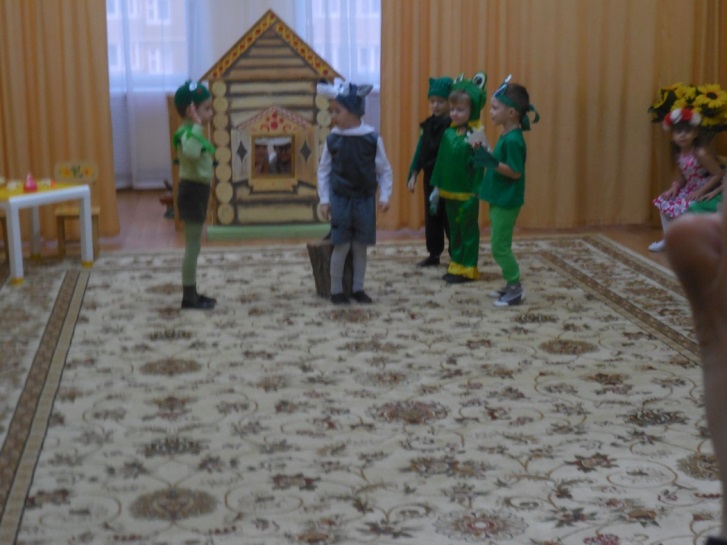 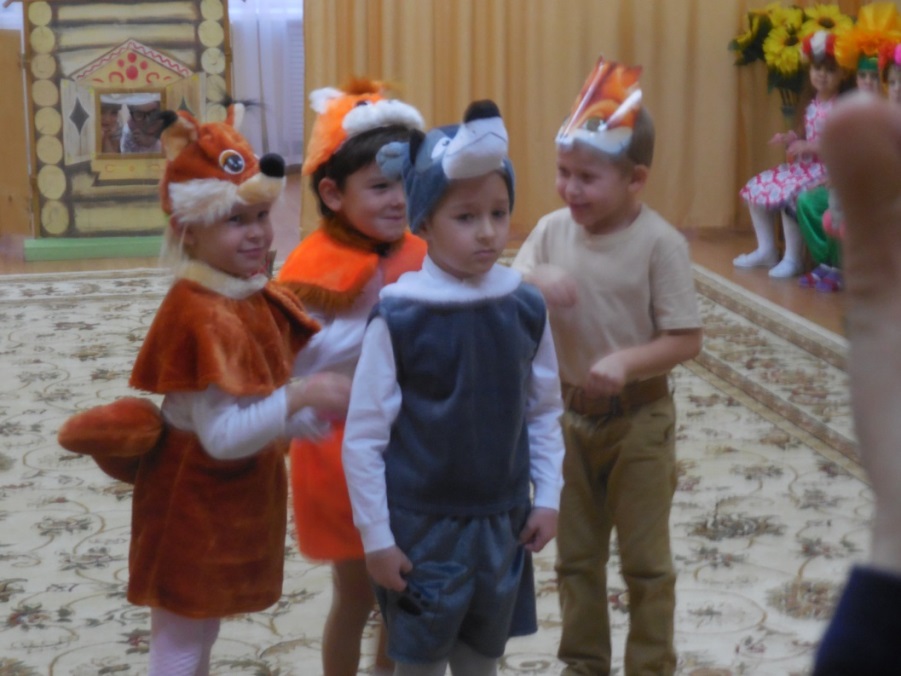 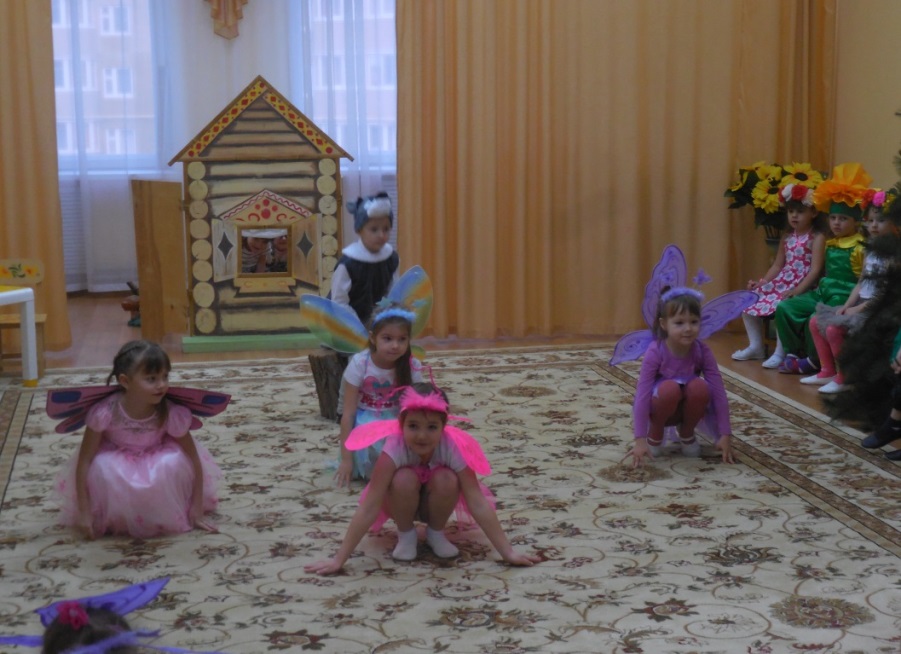